الإصابات الرياضية
ارتباط الإصابة بالعلوم الرياضية والطبية
علم التدريب الرياضي والاختبارات والقياس وعلم النفس والبايوميكانيك وعلم التشريح وعلم الفسلجة
تعريف :الإصابات الرياضية
هي تأثر نسيج او مجموعة انسجة من الجسم نتيجة مؤثر خارجي او داخلي مما يؤدي الى تعطيل عمل او وظيفة ذلك النسيج .
المؤثرات :
خارجي
داخلي
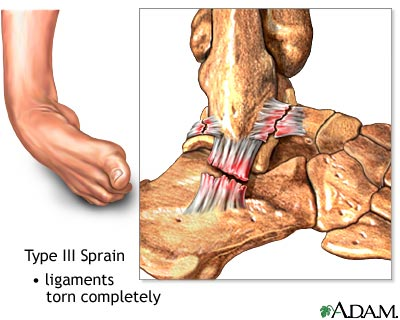 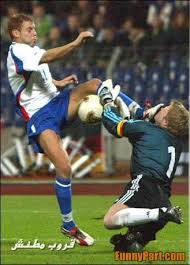 أسباب الإصابة الرياضية
1- التدريب الخاطئ غير المدروس ويشمل :
عدم الاحماء بصورة جيدة
عدم تكامل تدريب المجاميع العضلية
سوء تخطيط البرنامج التدريبي
عدم اهتمام المدرب باللاعبين
اختيار الوقت غير المناسب للتدريب
الراحة الكافية بعد التمارين والمسابقات
2- سوء المستلزمات الرياضية وتشمل :
أرضية الملعب
الحذاء المناسب
الأدوات الرياضية
3- الحالة النفسية
4- مخالفة القوانين الرياضية
5- عدم الاخذ بنتائج الفحوصات المختبرية
6- المنشطات
7- الغذاء
8- تجانس اللاعبين
9- الالمام بالإصابات الرياضية
اعراض وعلامات الإصابات الرياضية
فقدان الوعي
التغيرات العصبية غير الطبيعية
التورم
الألم بدون حركة
فقدان الحركة الطبيعية 
النزف الدموي
التشوه
عدم ثبات المفصل
سماع أصوات عند الحركة
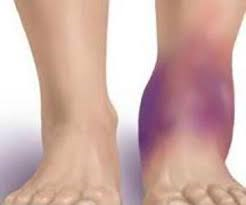 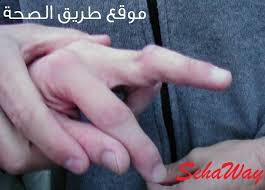 العلاج الاولي للإصابات الرياضية
المبادئ الأساسية للعلاج الاولي :
العمل على تخفيف الألم
إيقاف او تقليل التورم
السيطرة على الإصابة ومنع حدوث مضاعفات
إعطاء فرصة للتشخيص السليم
خطوات العلاج الاولي


التبريد
الضغط
الرفع
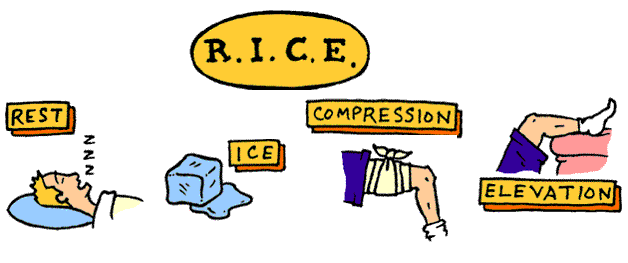 الفحص السريري
المبادئ الأساسية للفحص السريري تشمل :
كيفية وقوع الإصابة بالتفصيل History 
معاينة الإصابة Inspection  
لمس او جس الإصابة Palpation  
الفحص المعملي Laboratory Examination
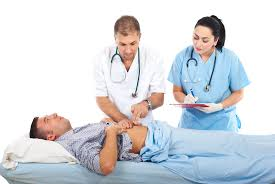 طرق علاج الإصابات الرياضية بصورة عامة
تهيئة المصاب نفسياً
الالتزام بفترة العلاج اللازمة المفروضة من قبل الطبيب
العلاج بالعقاقير الطبية
الحقن او الزرق الموضعي
العلاج بالتثبيت والاربطة
العلاج الطبيعي ويشمل :
التدليك
التمارين العلاجية او التأهيلية
العلاج بالاجهزة
الاشعة القصيرة
الاشعة فوق البنفسجية
الاشعة تحت الحمراء
الموجات الراديوية
التيار الكهربائي
اشعة الليزر
الموجات فوق الصوتية
أجهزة العلاج المائي
حمام شمع البارافين 
السحب الميكانيكي
الابر الصينية العلاج بالوخز
العلاج بالمغناطيس
الضوء
صور الأجهزة الاشعة القصيرة
الموجات الراديوية
التنبيه الكهربائي
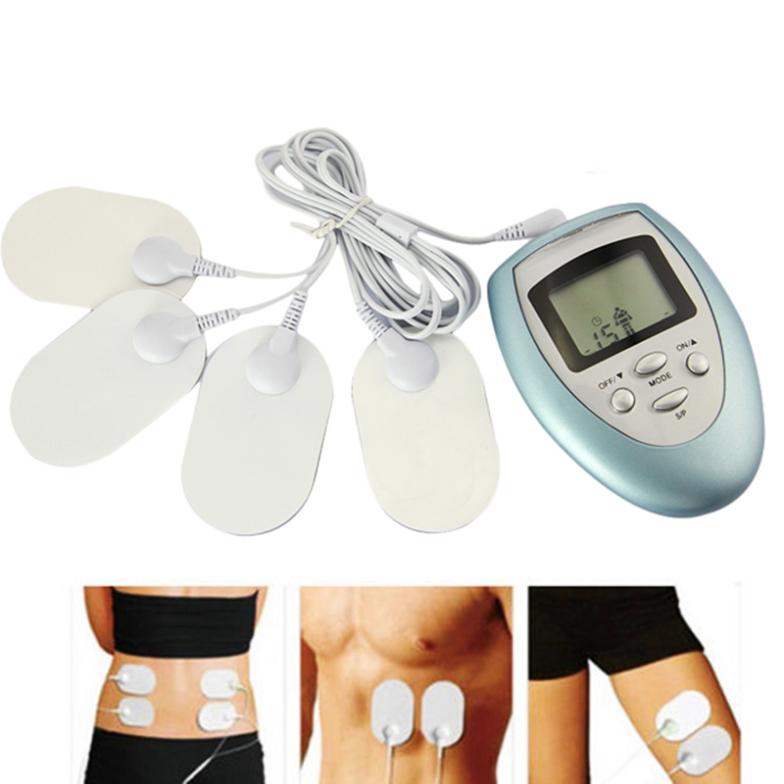 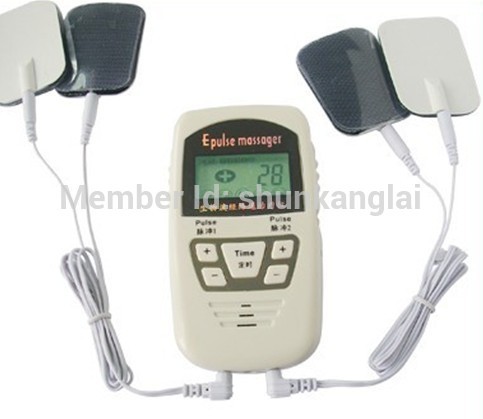 اشعة الليزر LASER
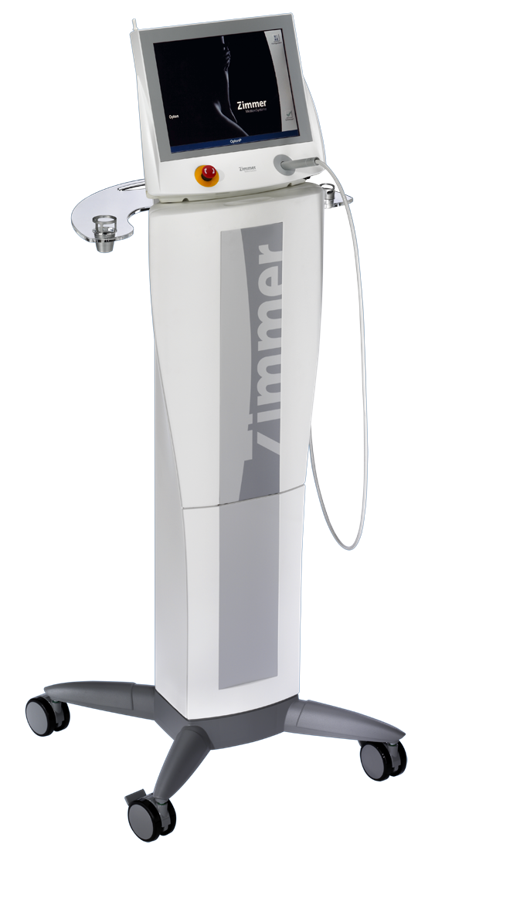 L ightA mplification byS timulatedE mission of R adiation
تضخيم الضوء بواسطة الانبعاث المستحث للإشعاع
الموجات فوق الصوتية
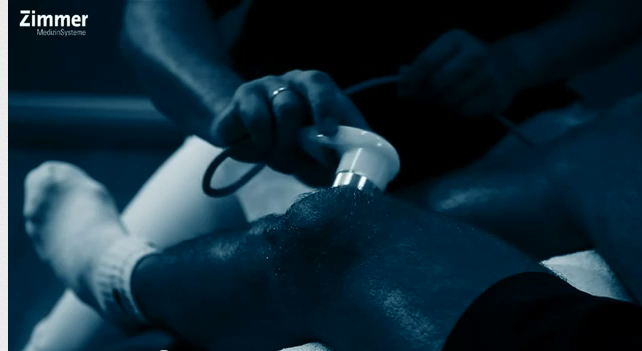 العلاج المائي
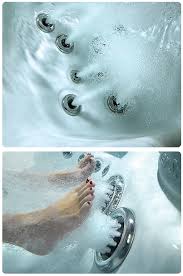 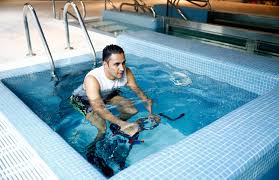 حمام شمع البرافين
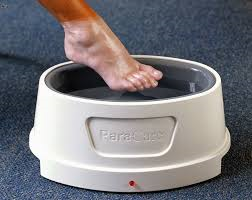 السحب الميكانيكي
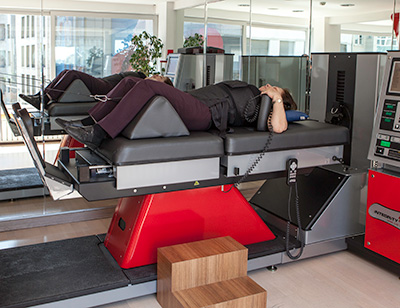 الابر الصينية
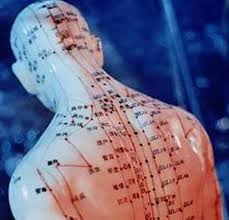 العلاج بالمغناطيس
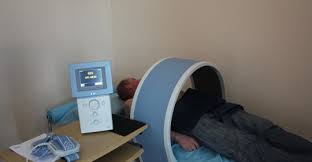 المضاعفات العامة للإصابات الرياضية
إصابات مزمنة : مثل الخلع المتكرر
العاهات المستديمه
التشوهات
قصر في العمر الرياضي